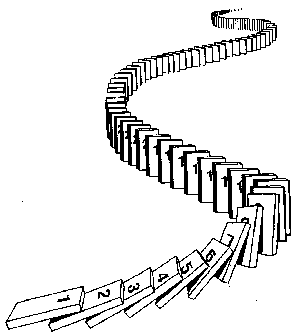 Induction
CSE 311 Winter 2022
Lecture 14
Announcements
HW5 (released tonight) is due Wed. May 4.
“part 2” is induction; we’ll return that to you before the midterm ends
“part 1” is number theory topics; we won’t return that to you before the midterm ends.

The midterm happens May 6-8
Taken at-home; once you open the exam, you’ll have 2 hours to submit it. You get to choose when you’re doing it (Friday night through Sunday 11:59 PM). 
It will be short (intent is something you could finish in ~30 min.) more information coming to the webpage shortly.
Announcements
We read through comments on office hour schedules
We got approximately equal requests for more in-person and more zoom.
And requests for more OH evenly spread through the week.
We made a few small tweaks (mostly around extra people in already existing hours). But we’re in about as good shape as we can be with our current staff size.
Both lectures had covid cases in the last few weeks. General reminders:
If you need to/want to isolate, we have lectures recorded and “section recap” videos
Can’t make our zoom office hours at times you need to isolate? Try the 1:1 form/Ed.
Announcements
One more thing
The final is finally scheduled!
We’ll have our exam Monday of finals week at 12:30
“combined” exam (both lectures) in a big room in Kane.

More info coming over the next few weeks
Including answers to: What if I have a conflict? What if I have covid? What if I think I might have covid? What if I’m able to come in but not comfortable?
How do we know recursion works?
//Assume i is a nonnegative integer
//returns 2^i.
public int CalculatesTwoToTheI(int i){
	if(i == 0)
		return 1;
	else
		return 2*CaclulatesTwoToTheI(i-1);
}

Why does CalculatesTwoToTheI(4) calculate 2^4?
Convince the people around you!
How do we know recursion works?
Something like this:

Well, as long as CalculatesTwoToTheI(3) = 8, we get 16…
Which happens as long as CalculatesTwoToTheI(2) = 4
Which happens as long as CalculatesTwoToTheI(1) = 2
Which happens as long as CalculatesTwoToTheI(0) = 1
And it is! Because that’s what the base case says.
How do we know recursion works?
There’s really only two cases.

CalculatesTwoToTheI(0) = 1 (which it should!)
And that means CalculatesTwoToTheI(1) = 2, (like it should)
And that means CalculatesTwoToTheI(2) = 4, (like it should)
And that means CalculatesTwoToTheI(3) = 8, (like it should)
And that means CalculatesTwoToTheI(4) = 16, (like it should)
The Base Case is Correct
IF the recursive call we make is correct THEN our value is correct.
How do we know recursion works?
The code has two big cases,
So our proof had two big cases

“The base case of the code produces the correct output”
“IF the calls we rely on produce the correct output THEN the current call produces the right output”
A bit more formally…
A bit more formally…
Induction
//Assume i is a nonnegative integer
public int CalculatesTwoToTheI(int i){
	if(i == 0)
		return 1;
	else
		return 2*CaclulatesTwoToTheI(i-1);
}
Induction
Making Induction Proofs Pretty
Making Induction Proofs Pretty
Some Other Notes
The Principle of Induction (formally)
Informally: if you knock over one domino, and every domino knocks over the next one, then all your dominoes fell over.
Principle of Induction
More induction!
More Induction
More Induction
More Induction